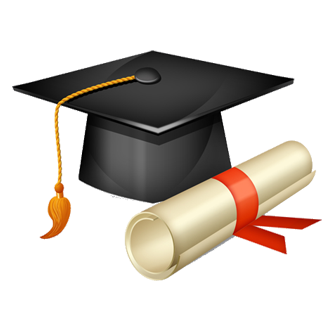 прощальное
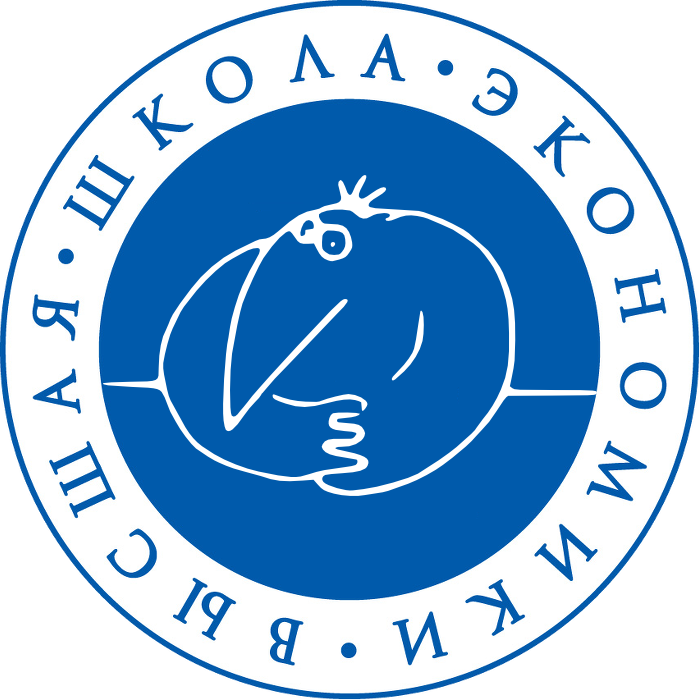 АЗБУКА
магистранта
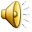 А
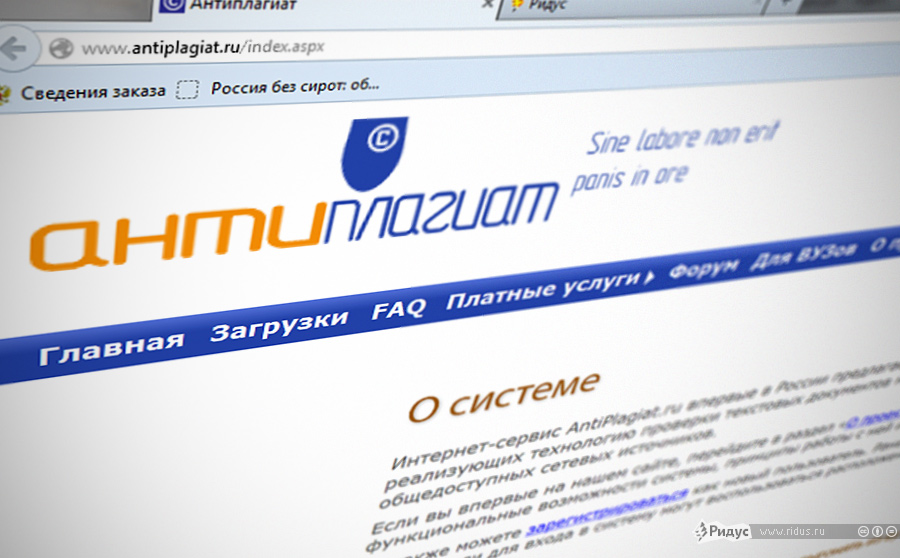 Антиплагиат
Б
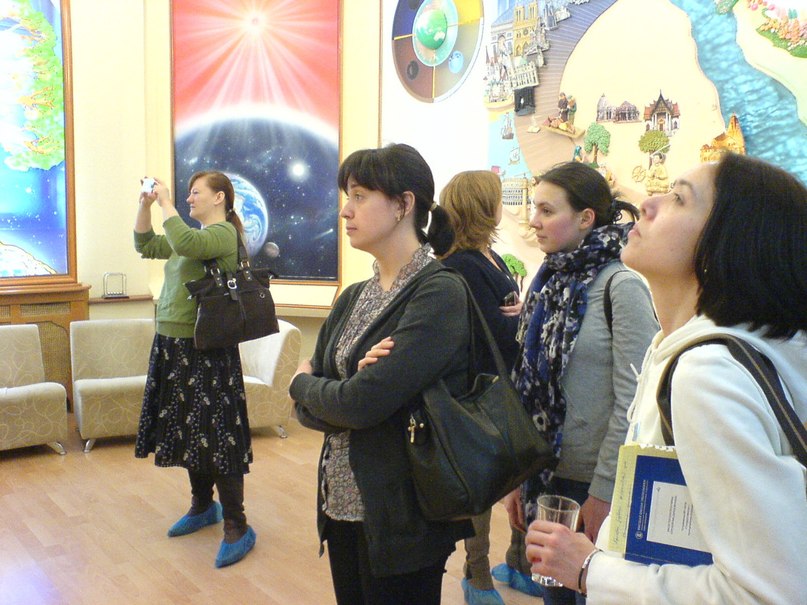 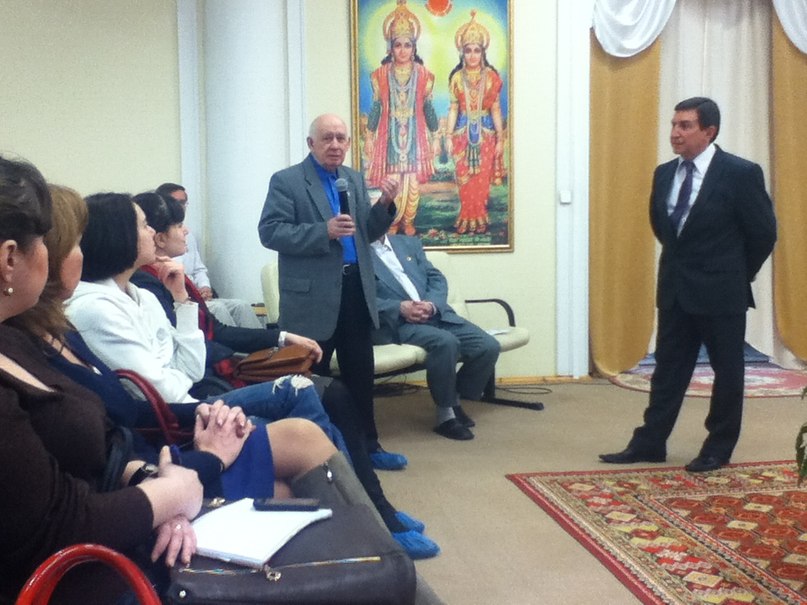 Брахма Кумарис
В
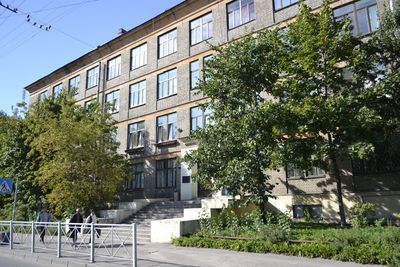 Высшая школа экономики
Г
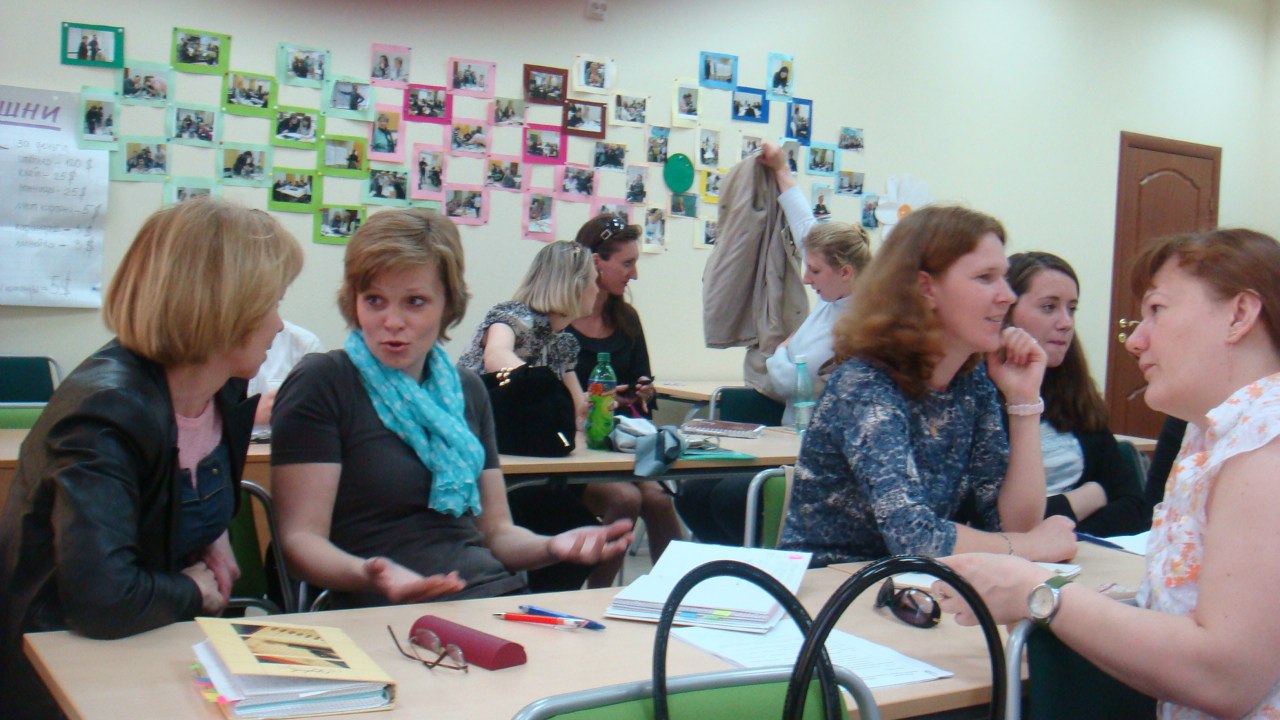 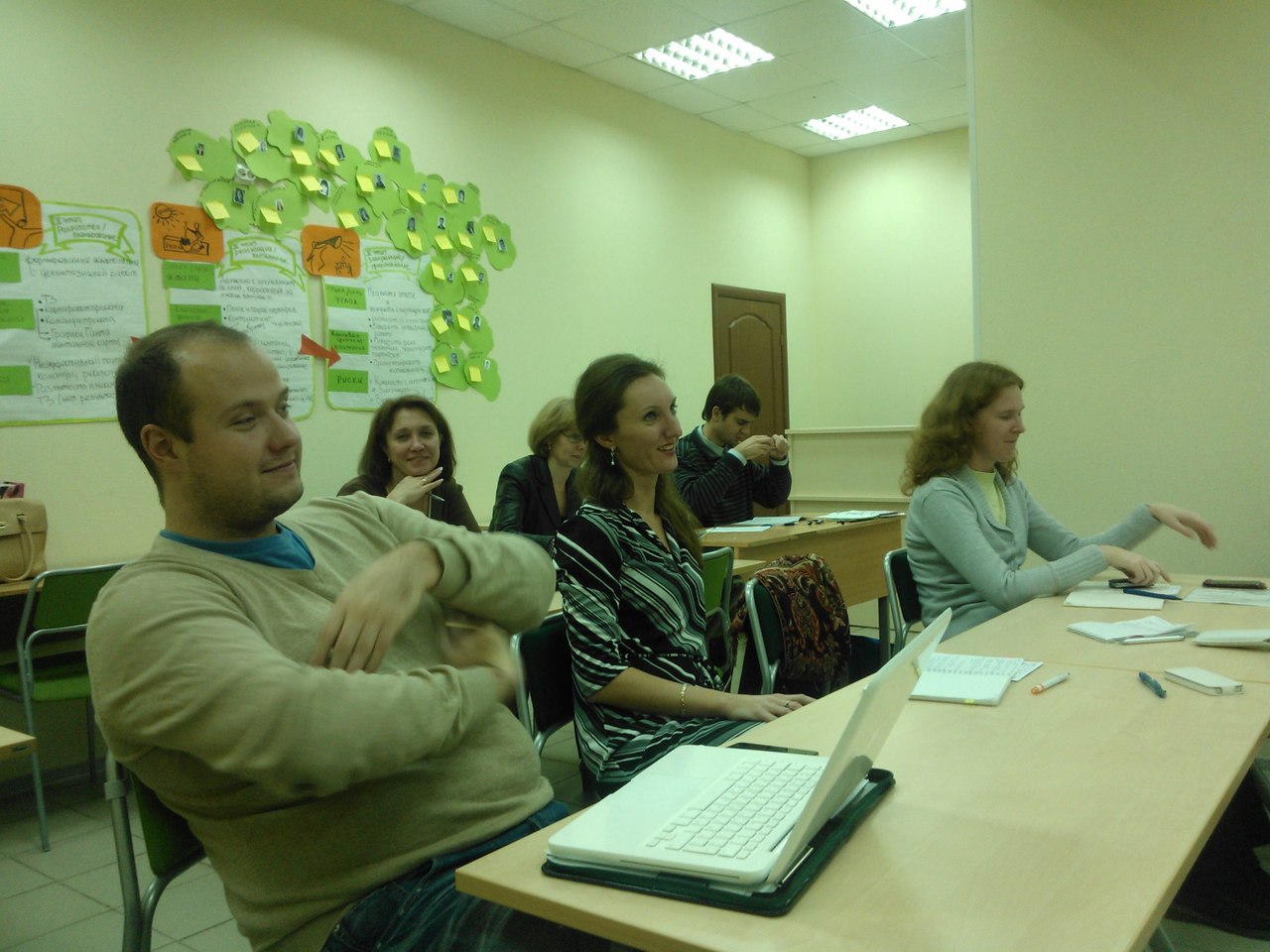 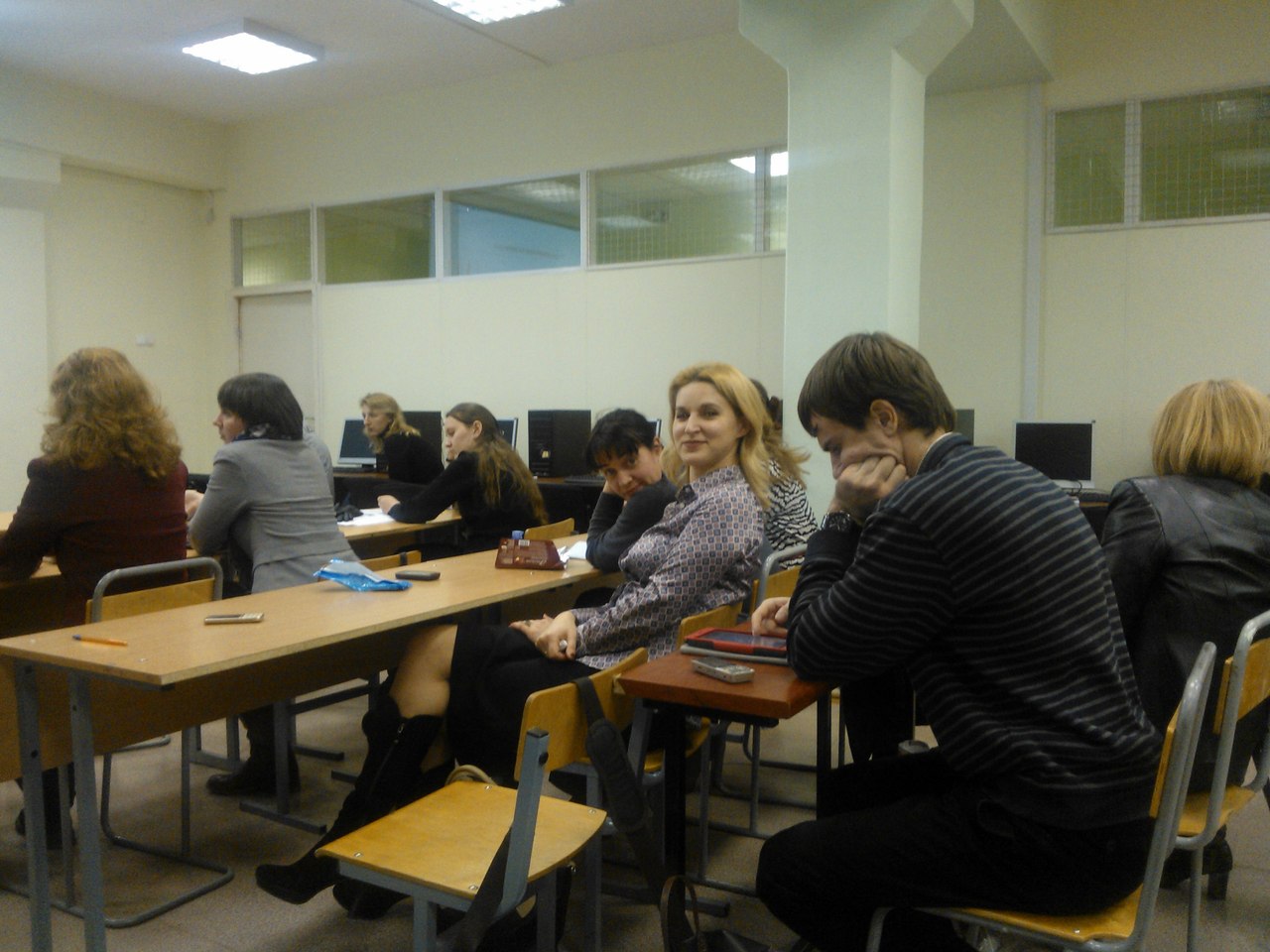 Группа 2431
Д
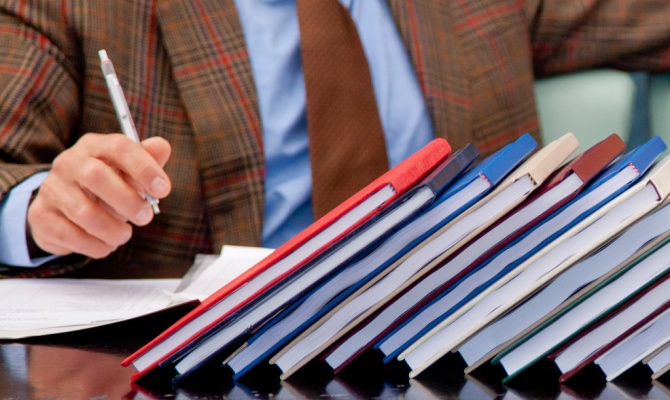 Диссертация
Е
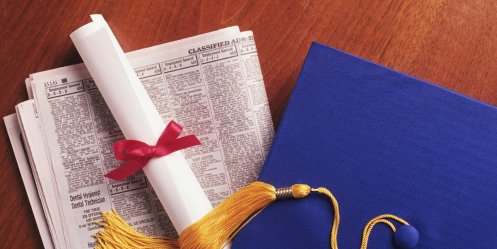 цЕль
Ж
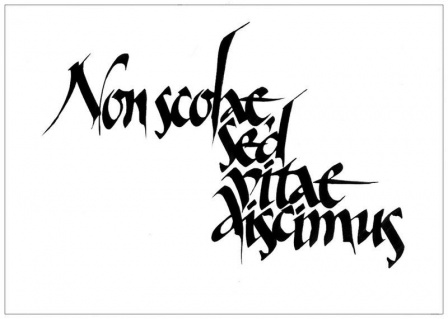 Жизнь
З
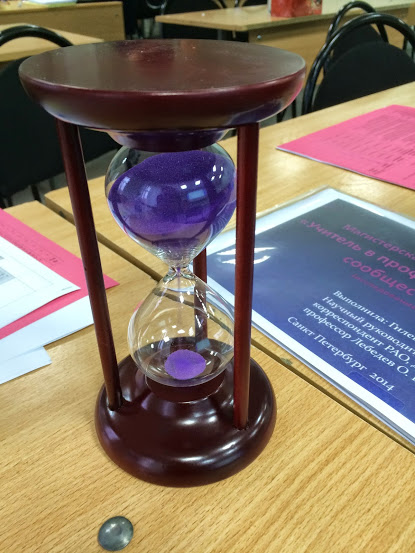 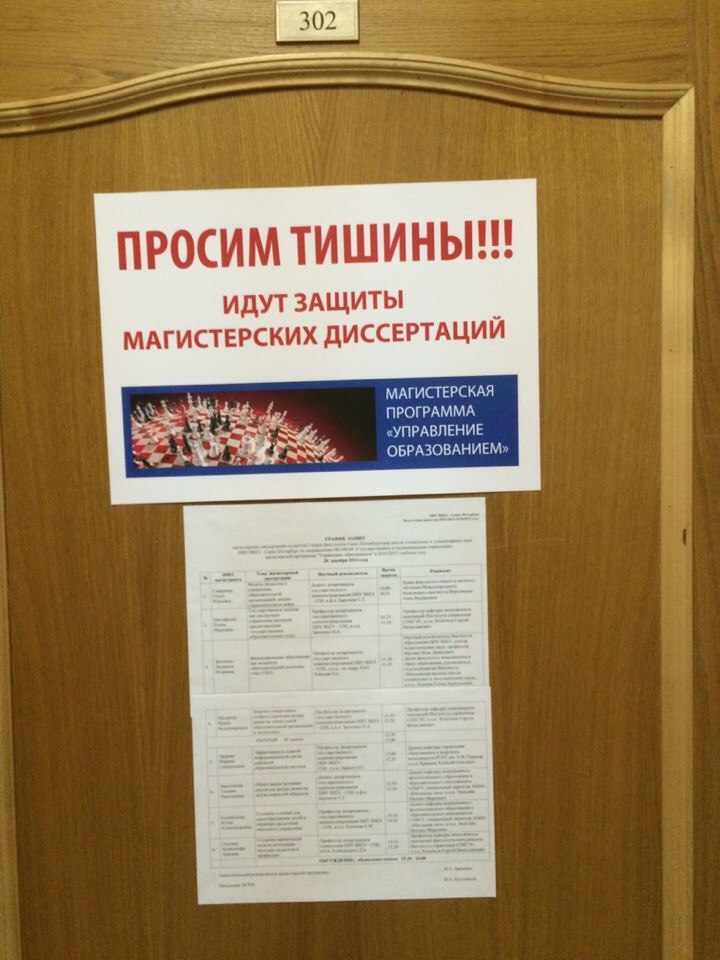 Защита
И
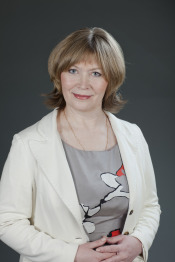 Ирина Витальевна
К
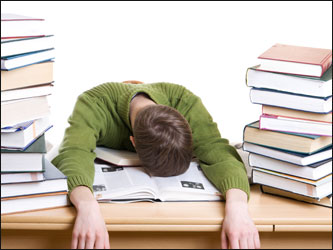 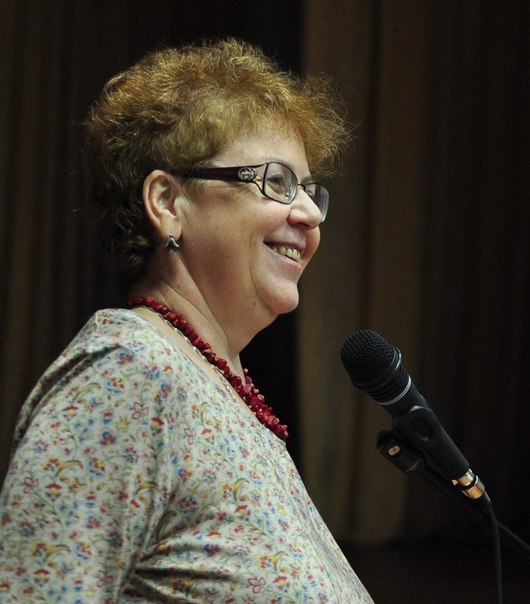 Курсовая
Казакова Е.И.
Л
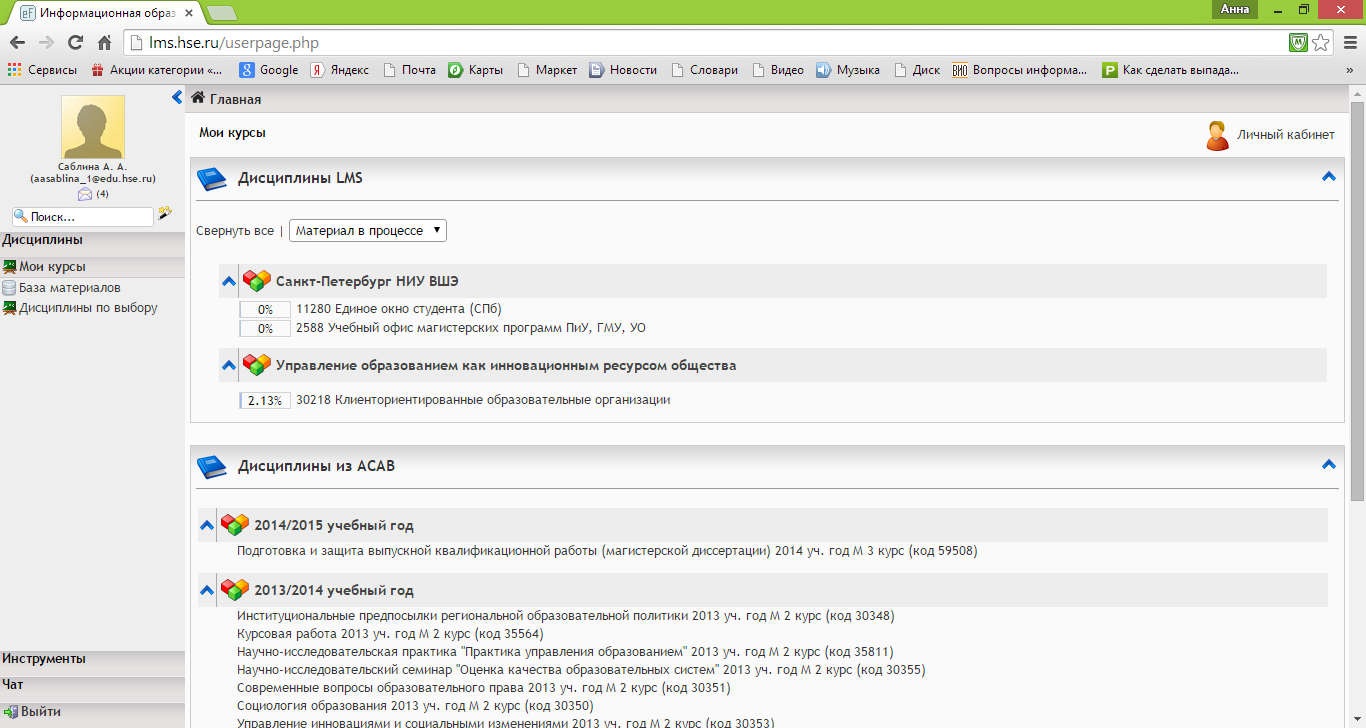 LMS
М
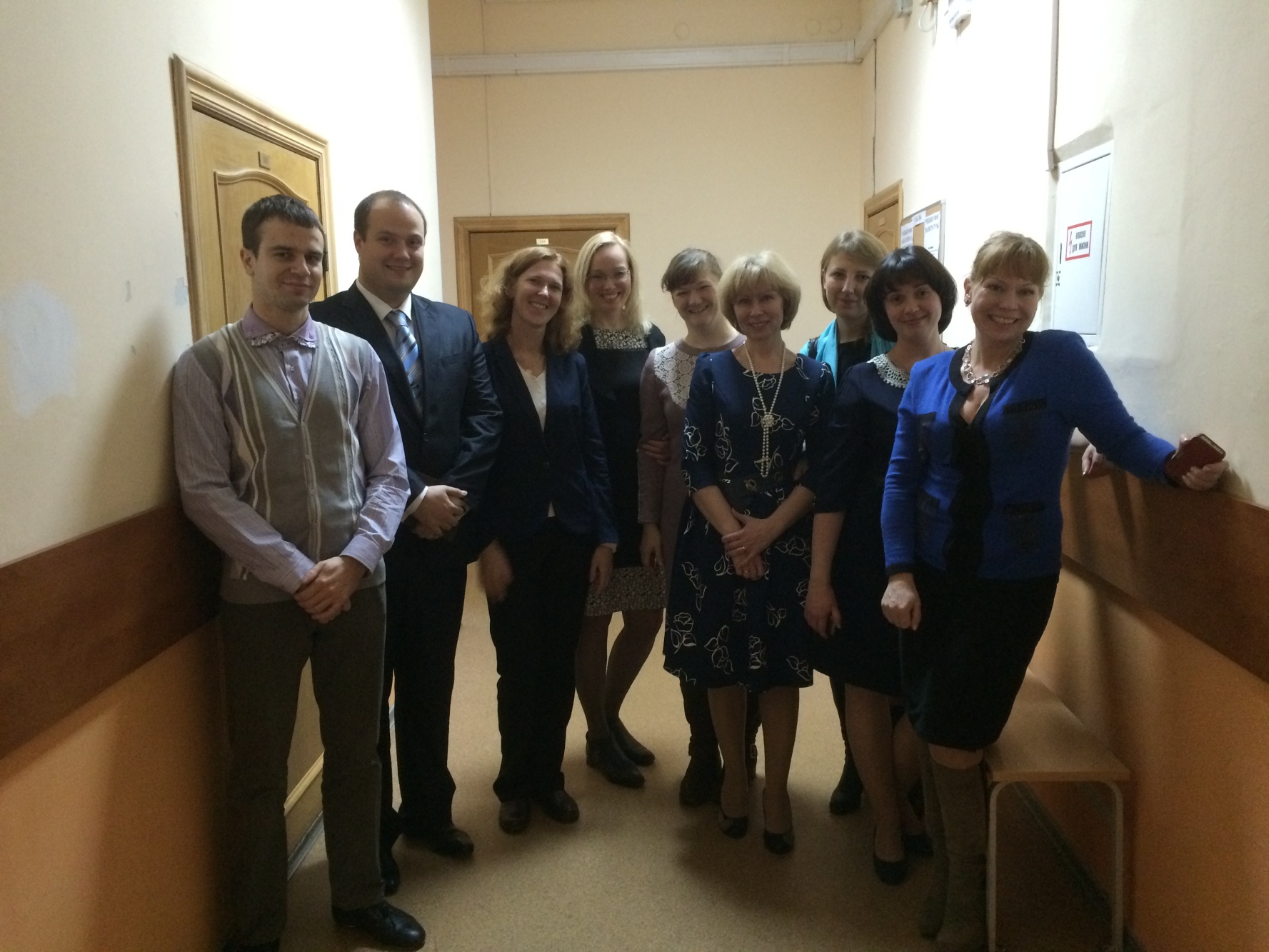 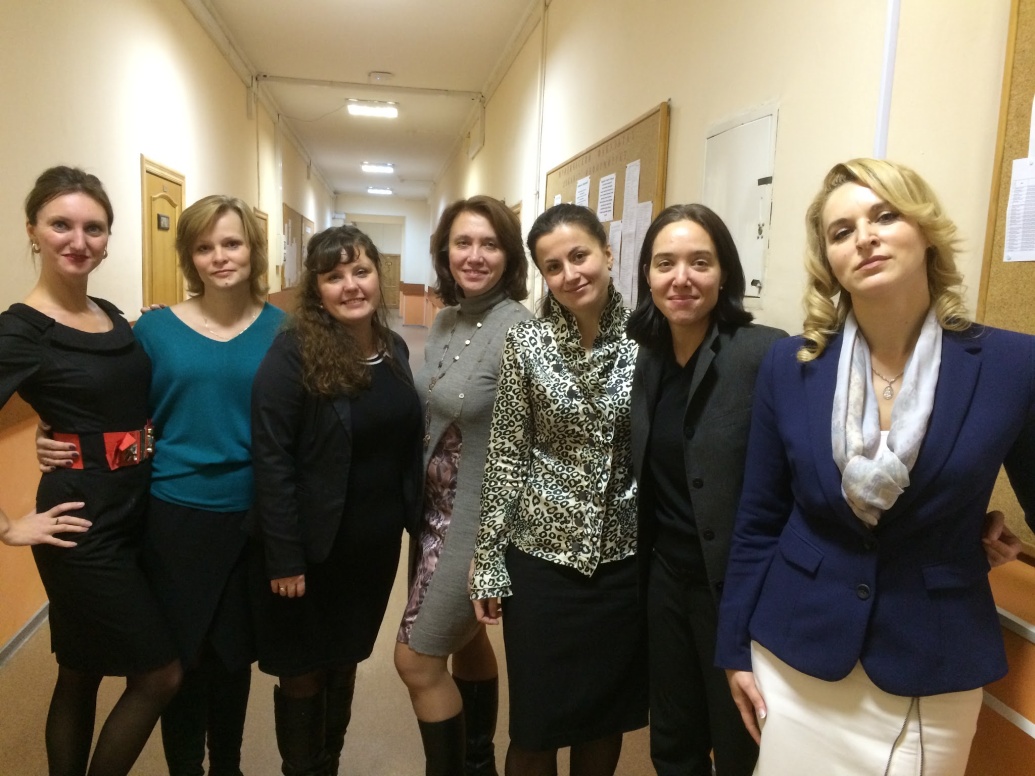 МАГИстранты
Н
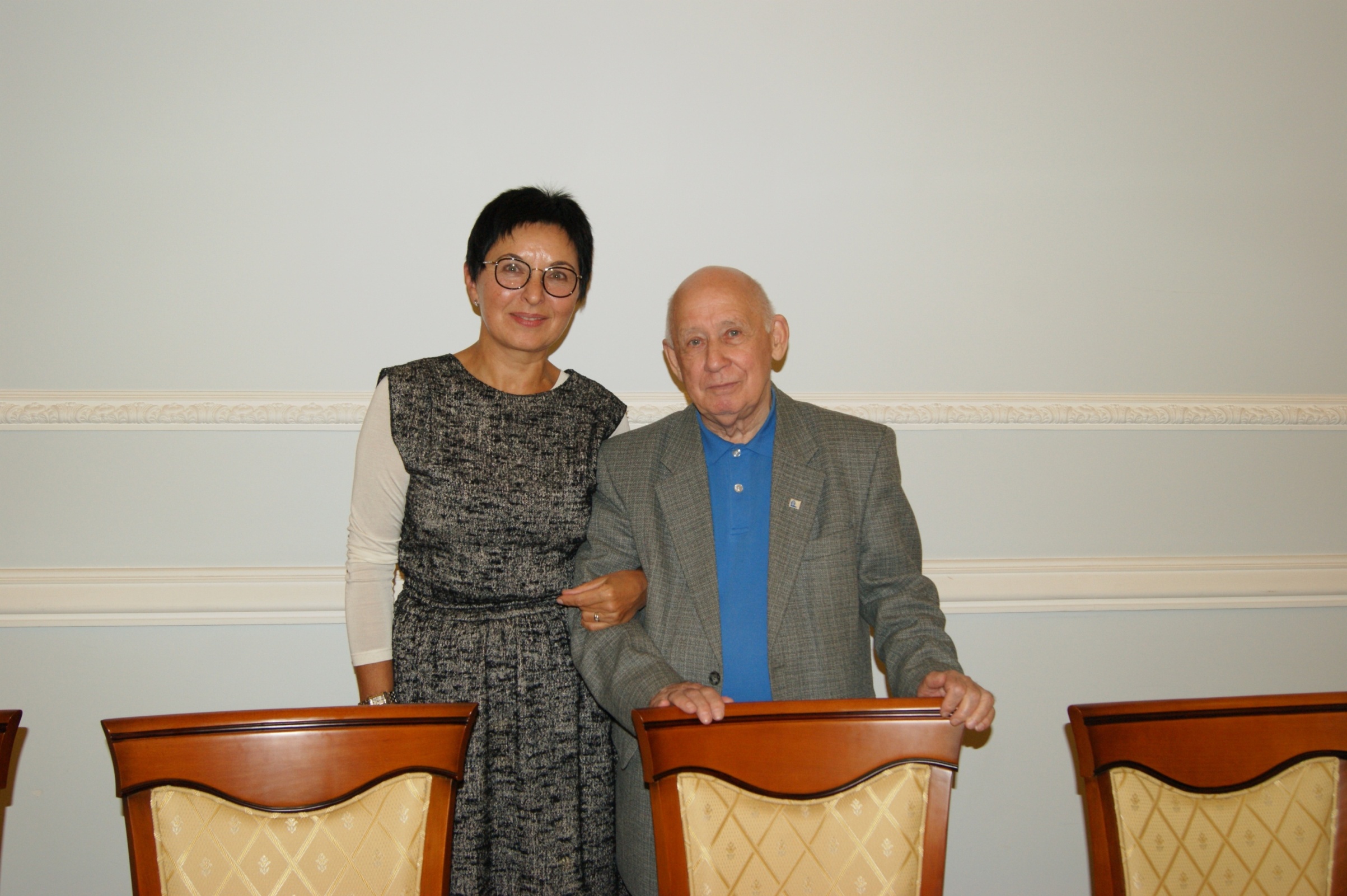 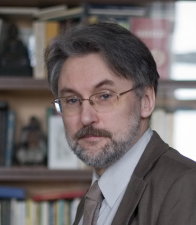 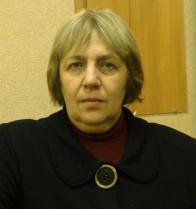 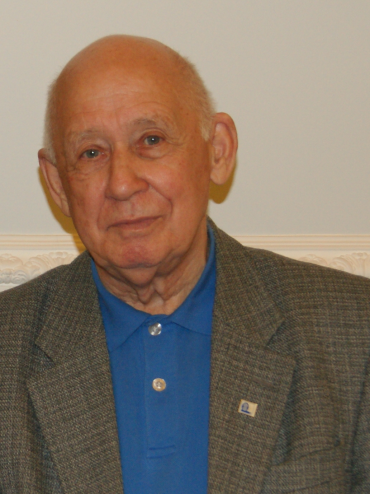 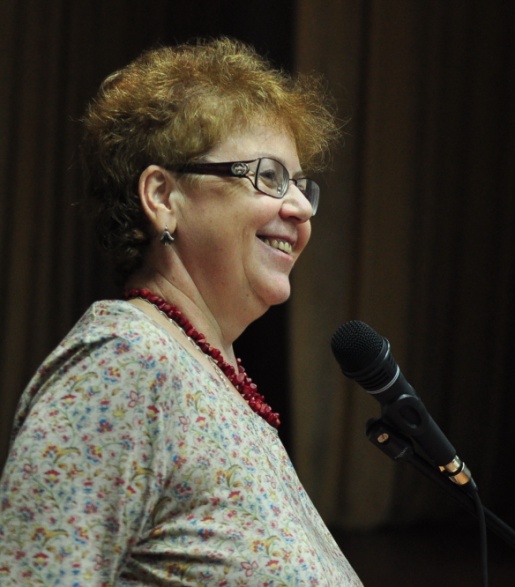 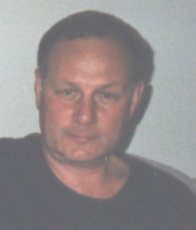 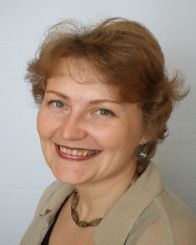 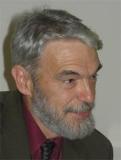 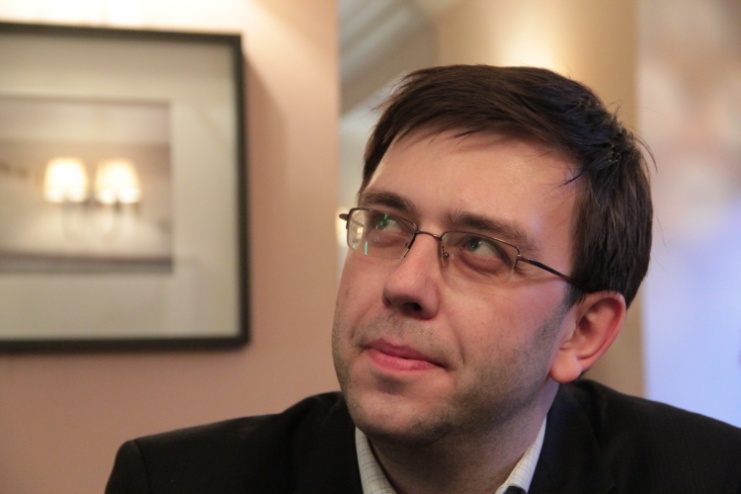 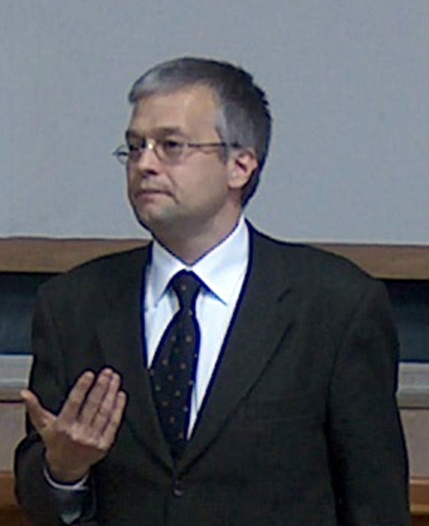 Н.А.З.
Научрук
О
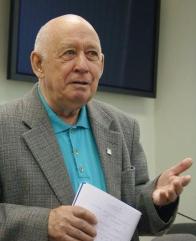 Олег Ермолаевич
П
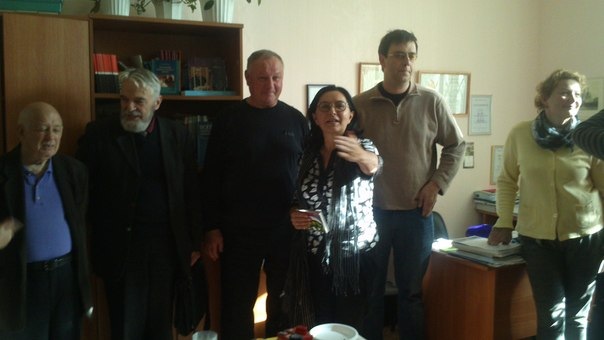 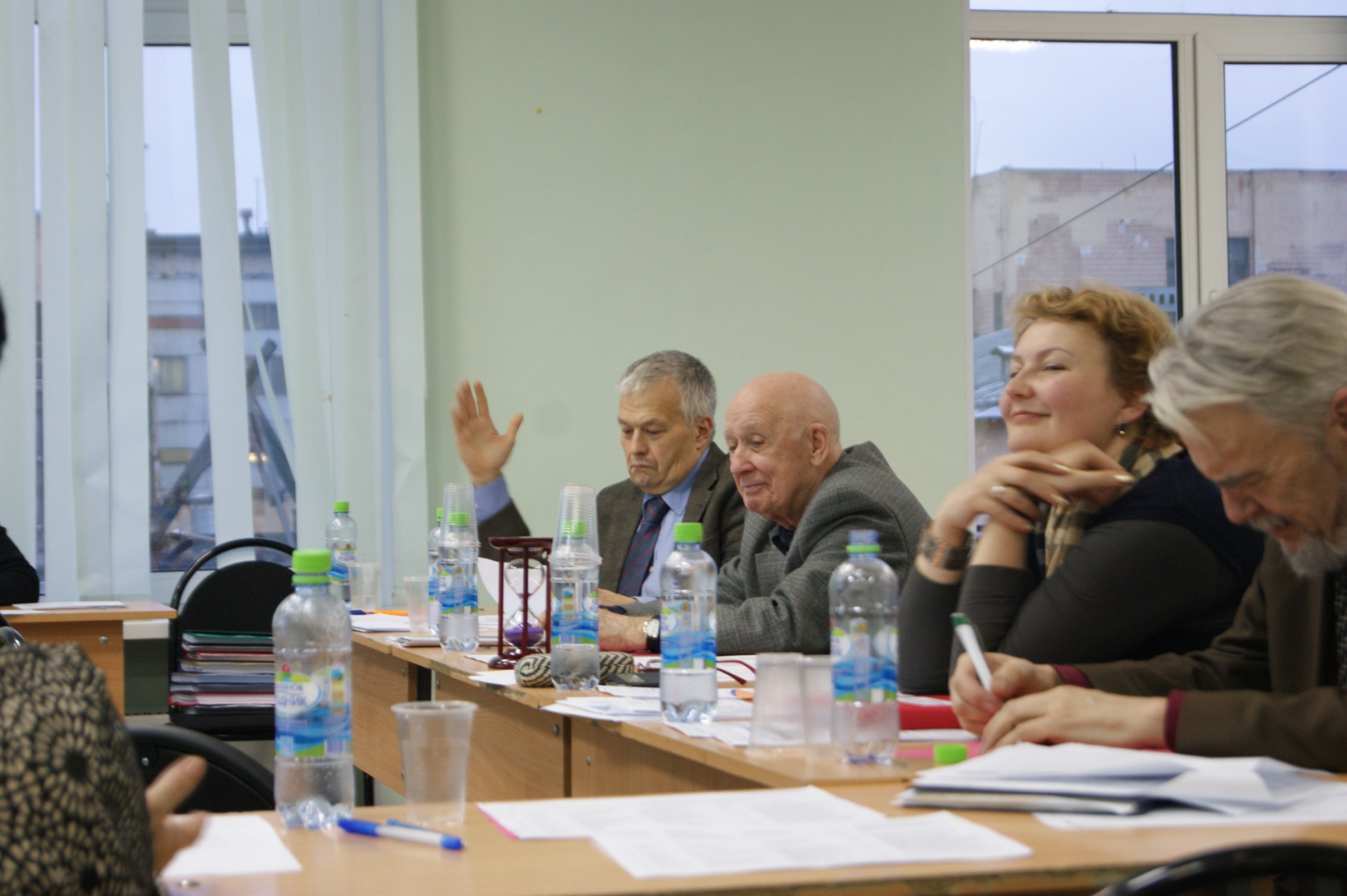 ППС
С
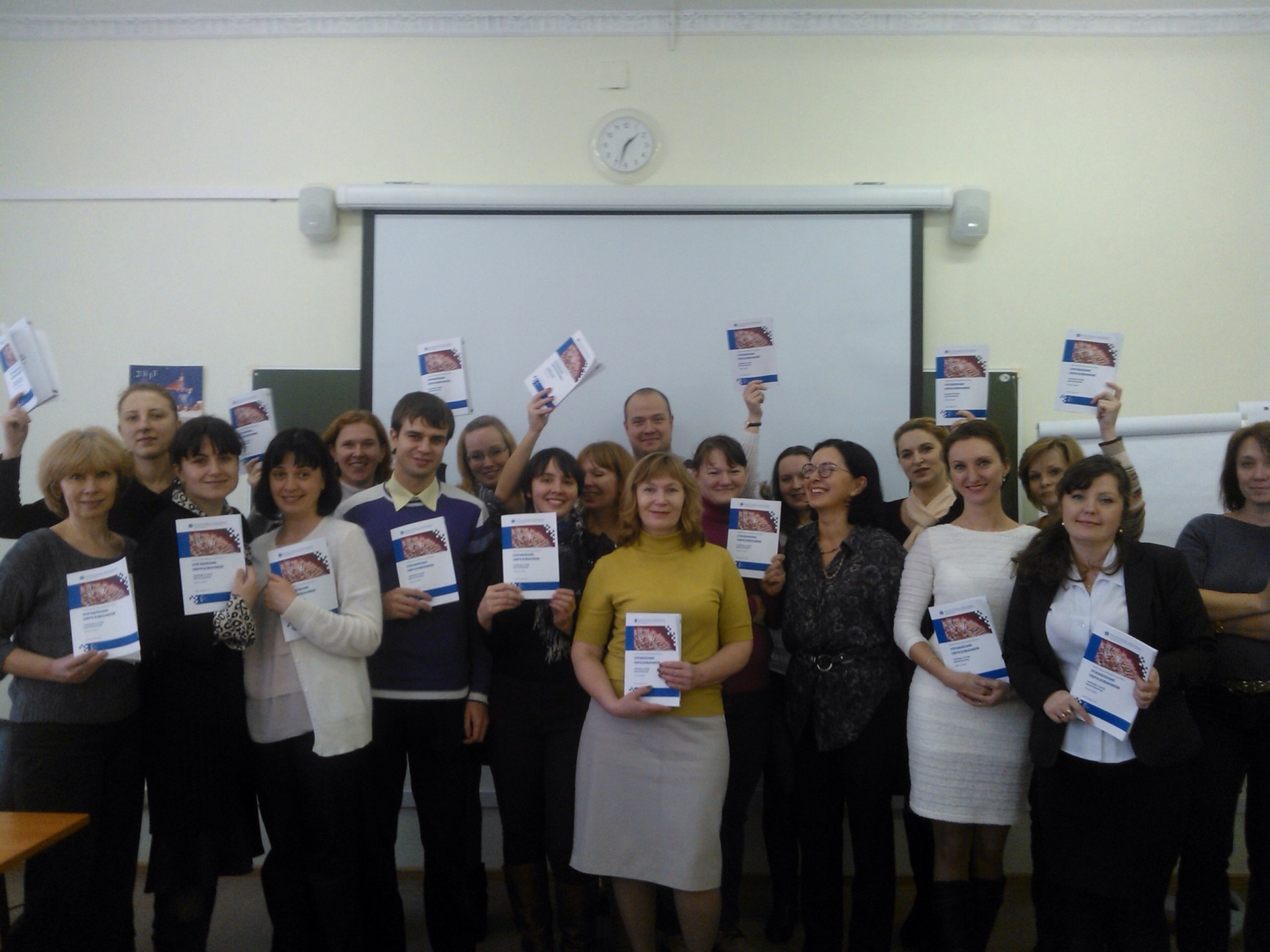 Сборник статей
Т
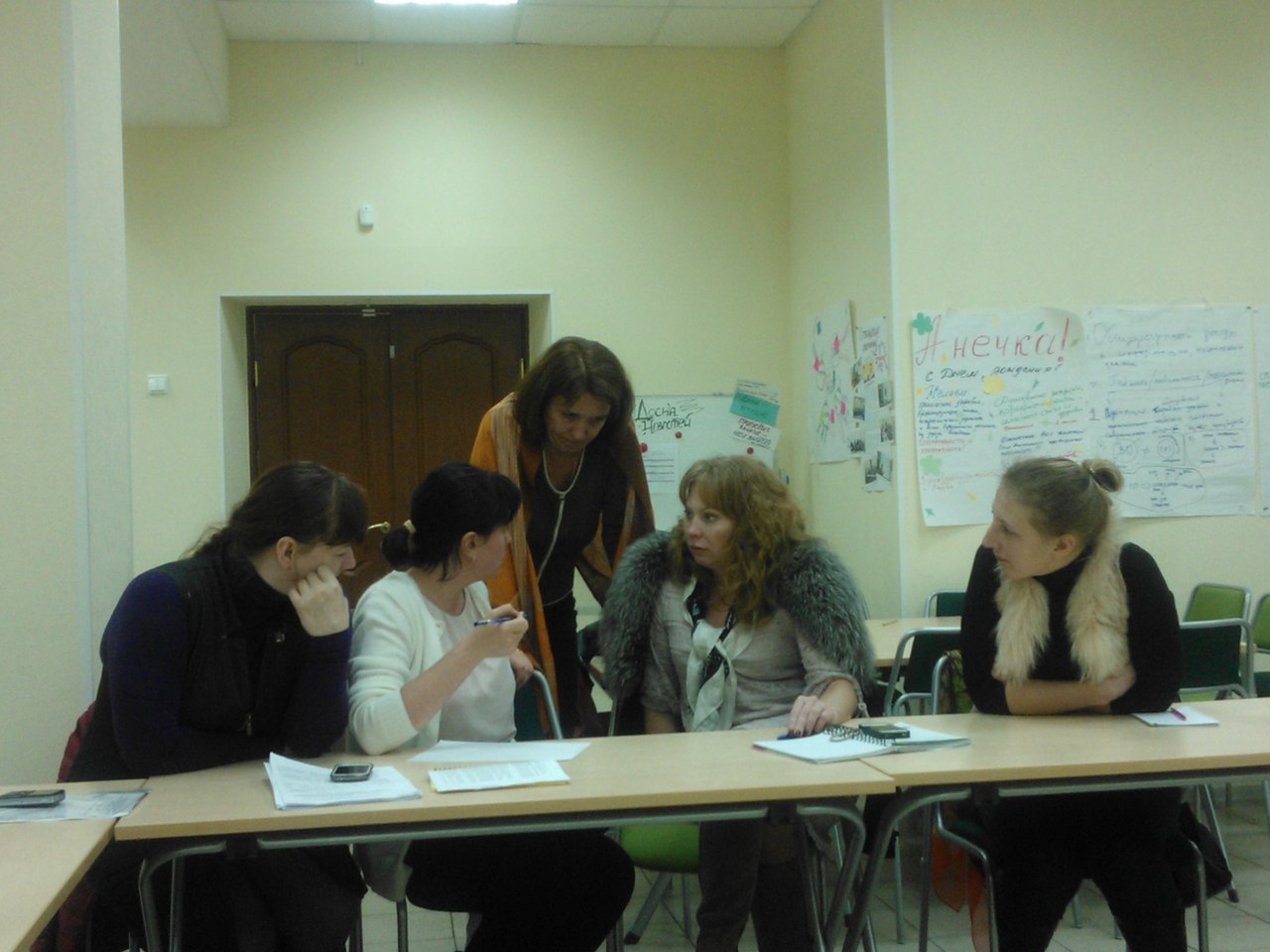 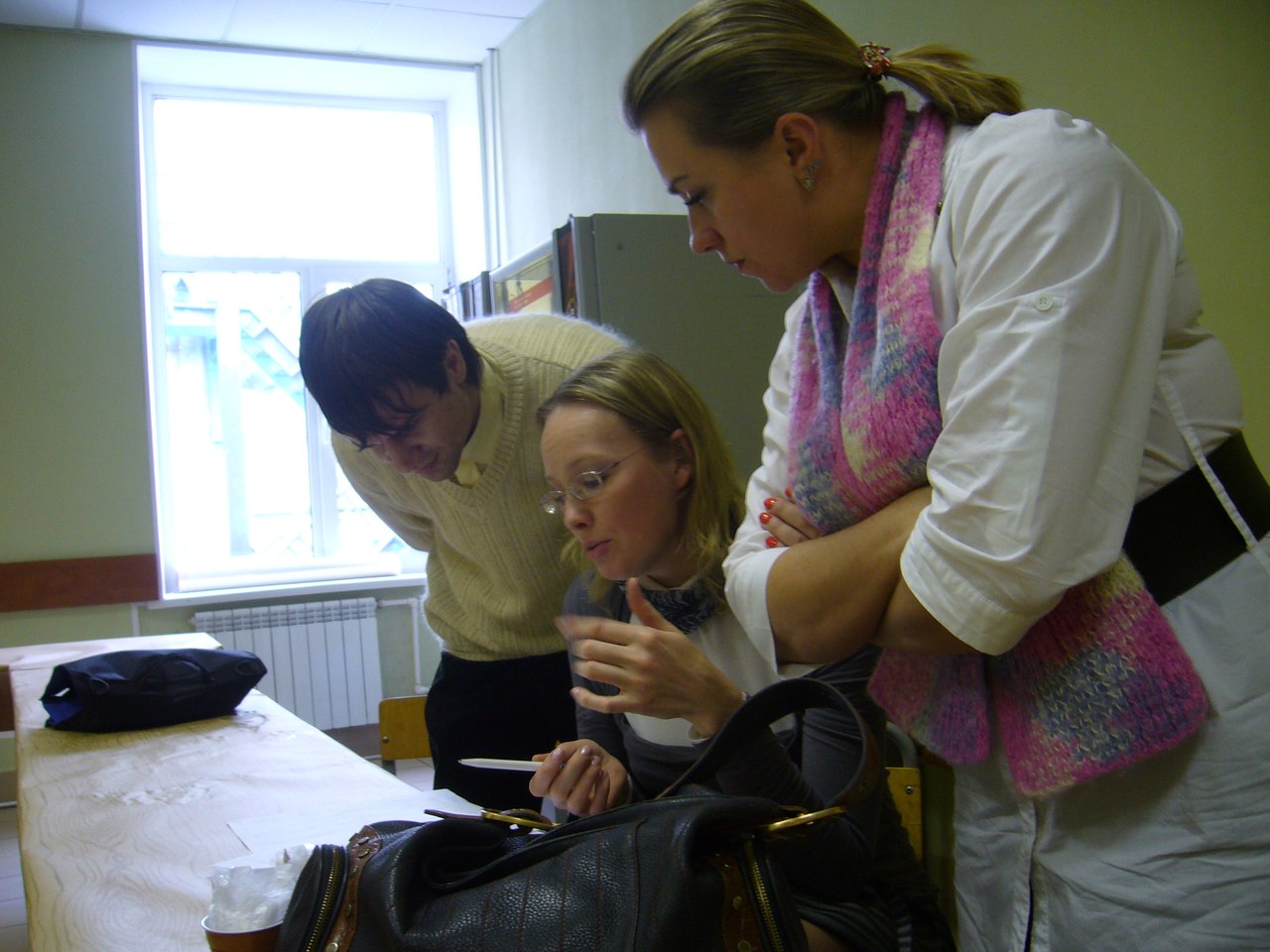 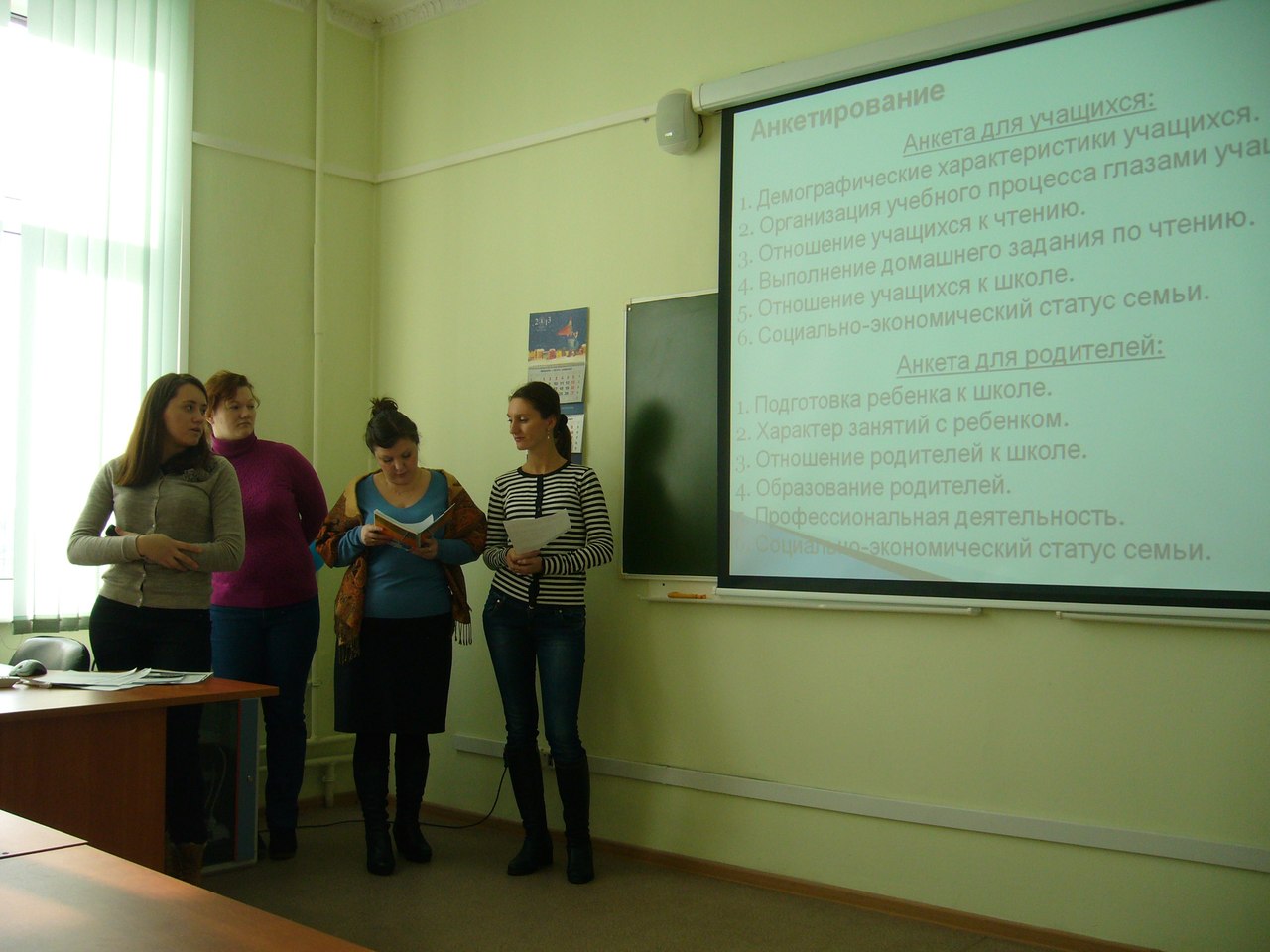 Труд
У
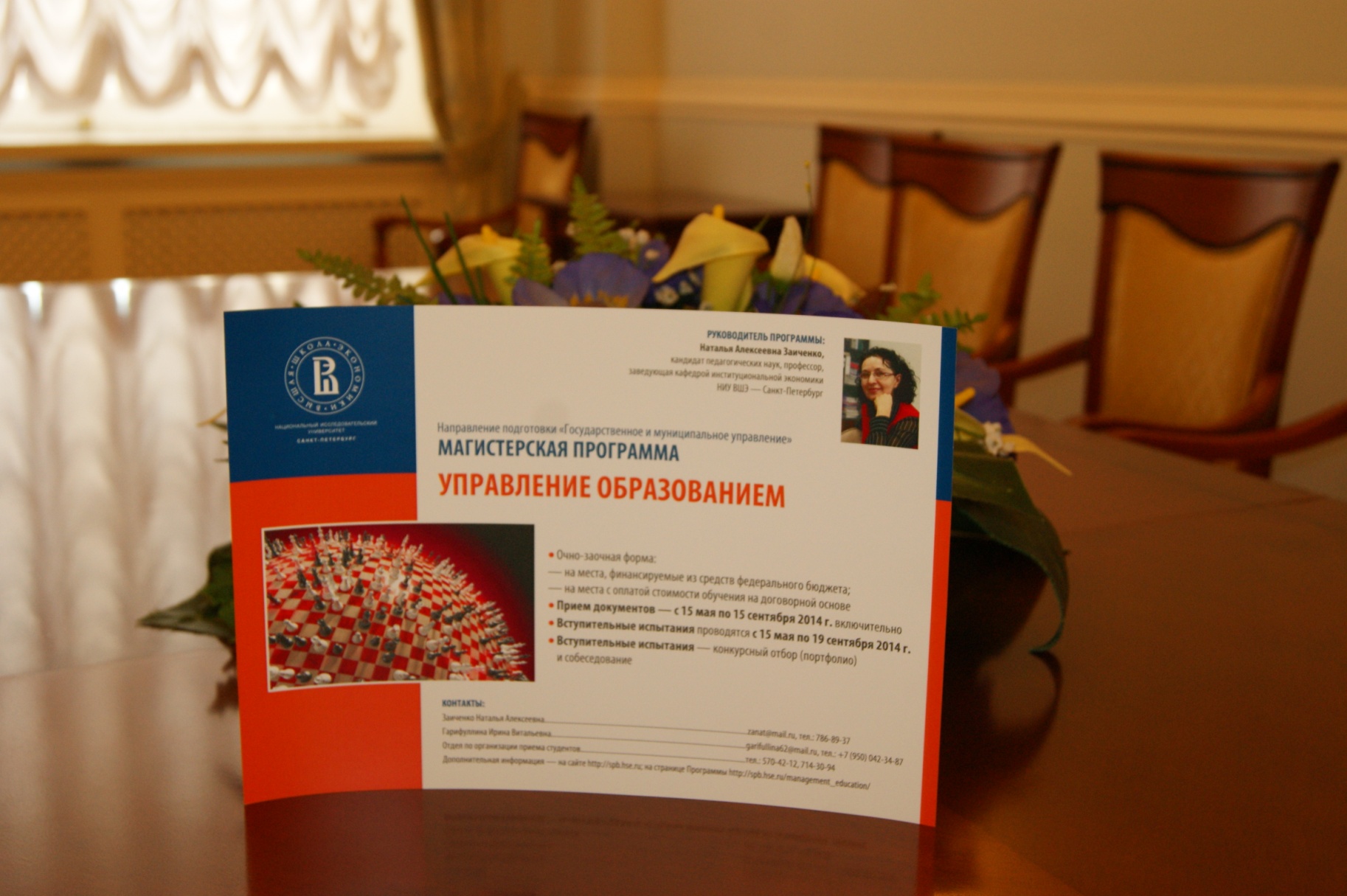 Управление образованием
Ш
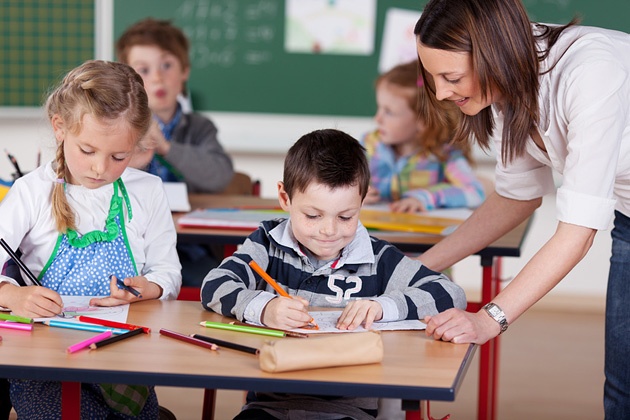 Школа
Ы
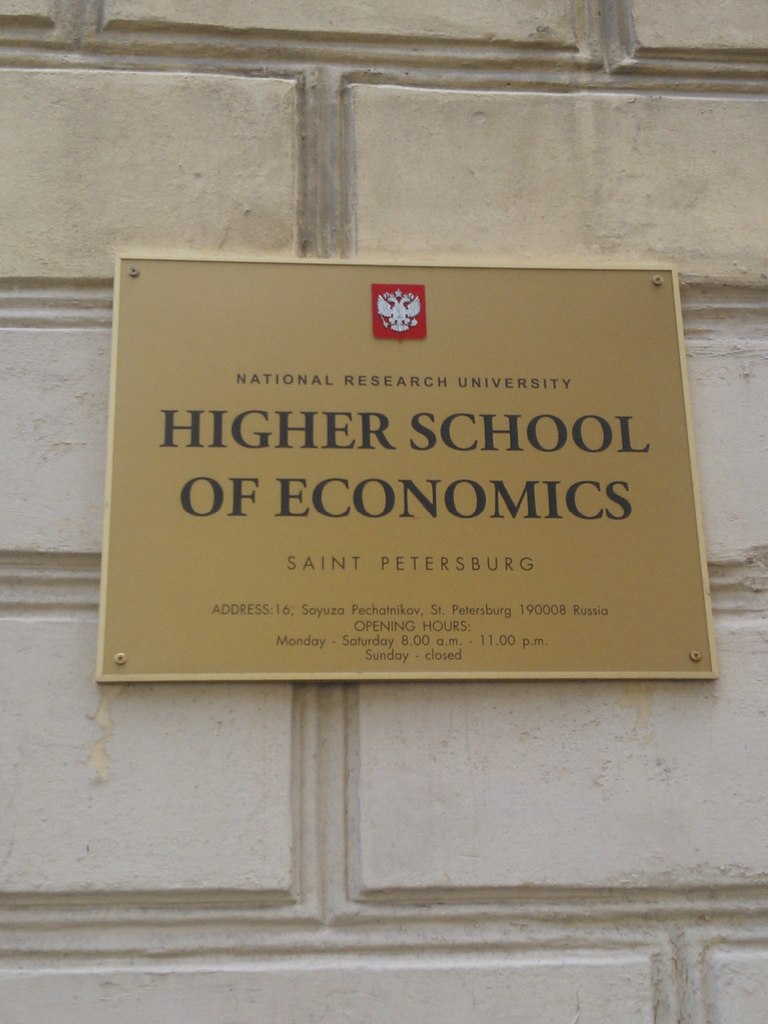 вЫшка
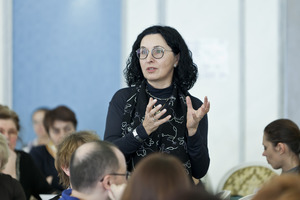 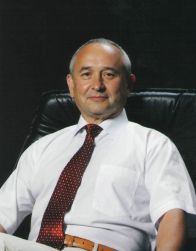 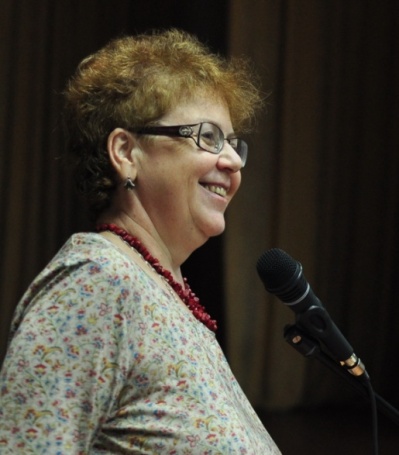 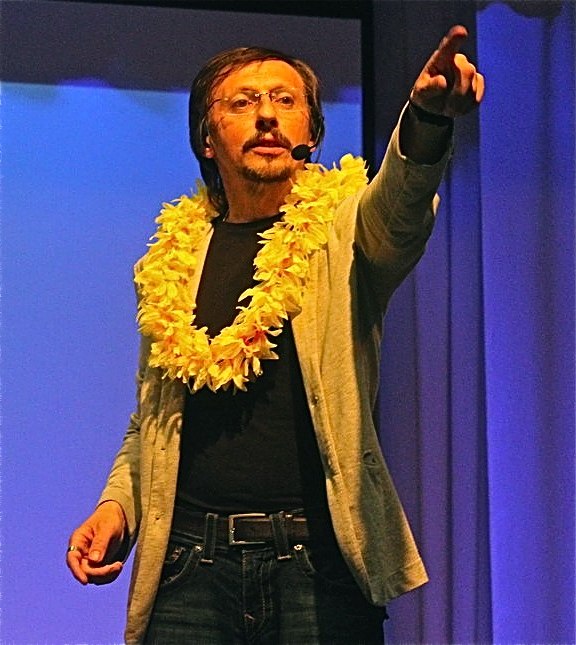 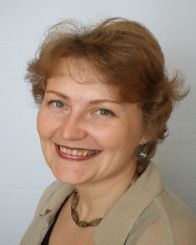 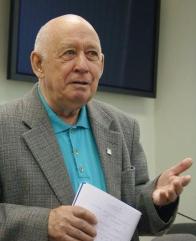 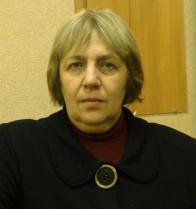 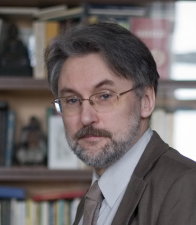 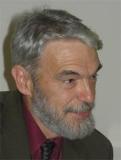 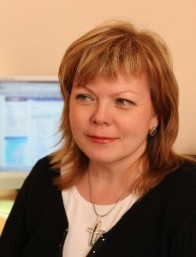 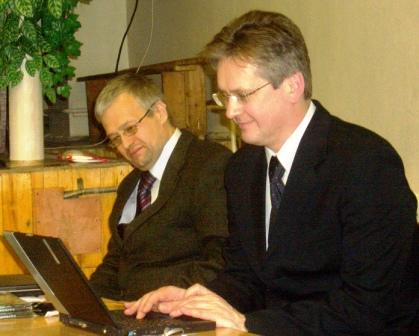 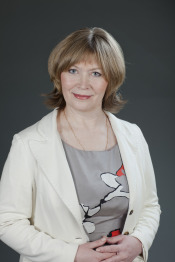 наша азбука – это ВЫ!
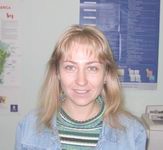 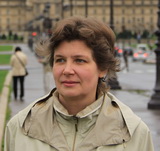 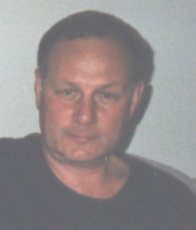 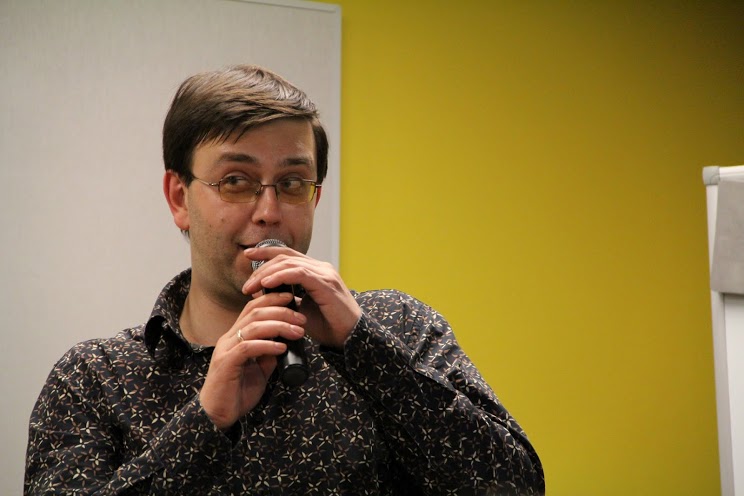 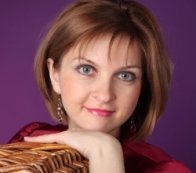 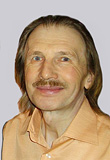 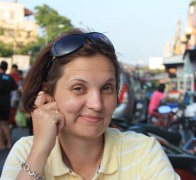 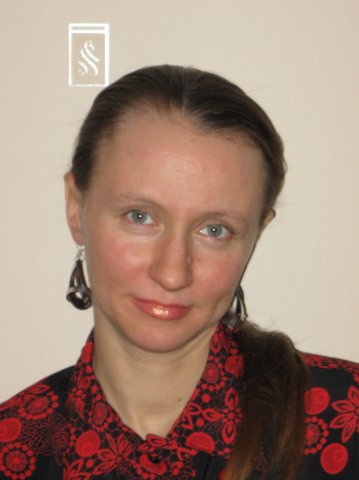 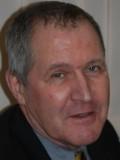 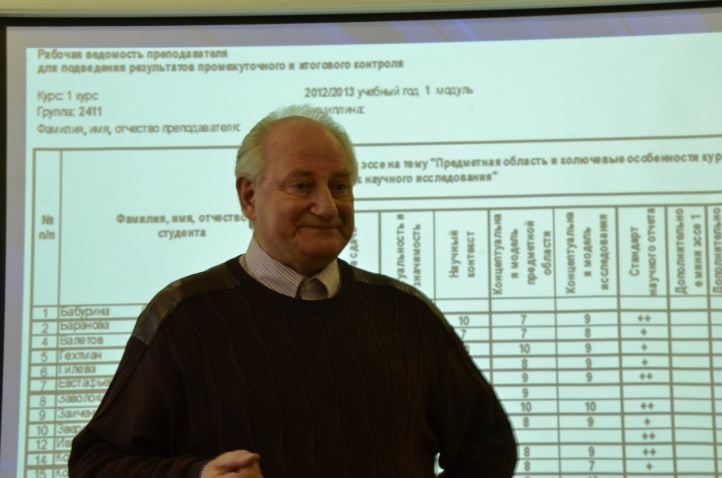 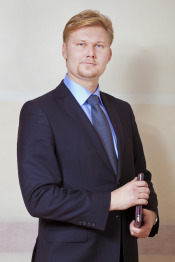 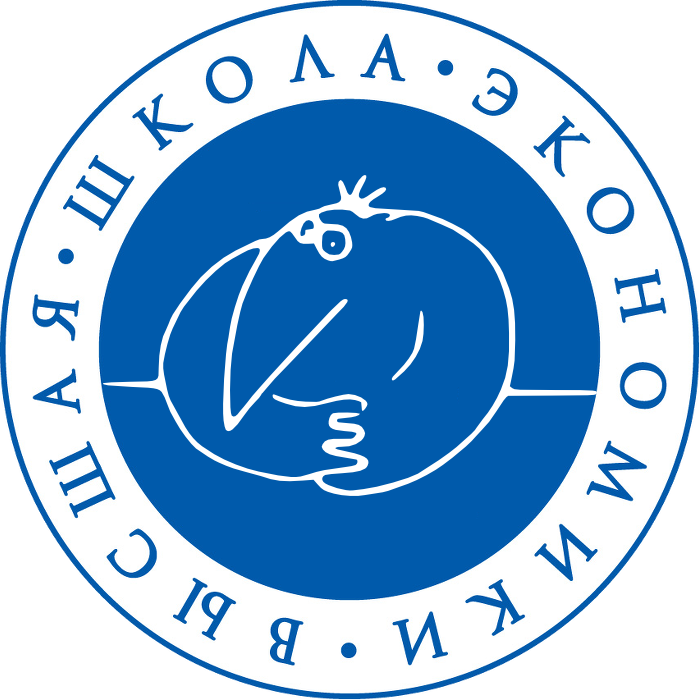 Вышке с любовью!